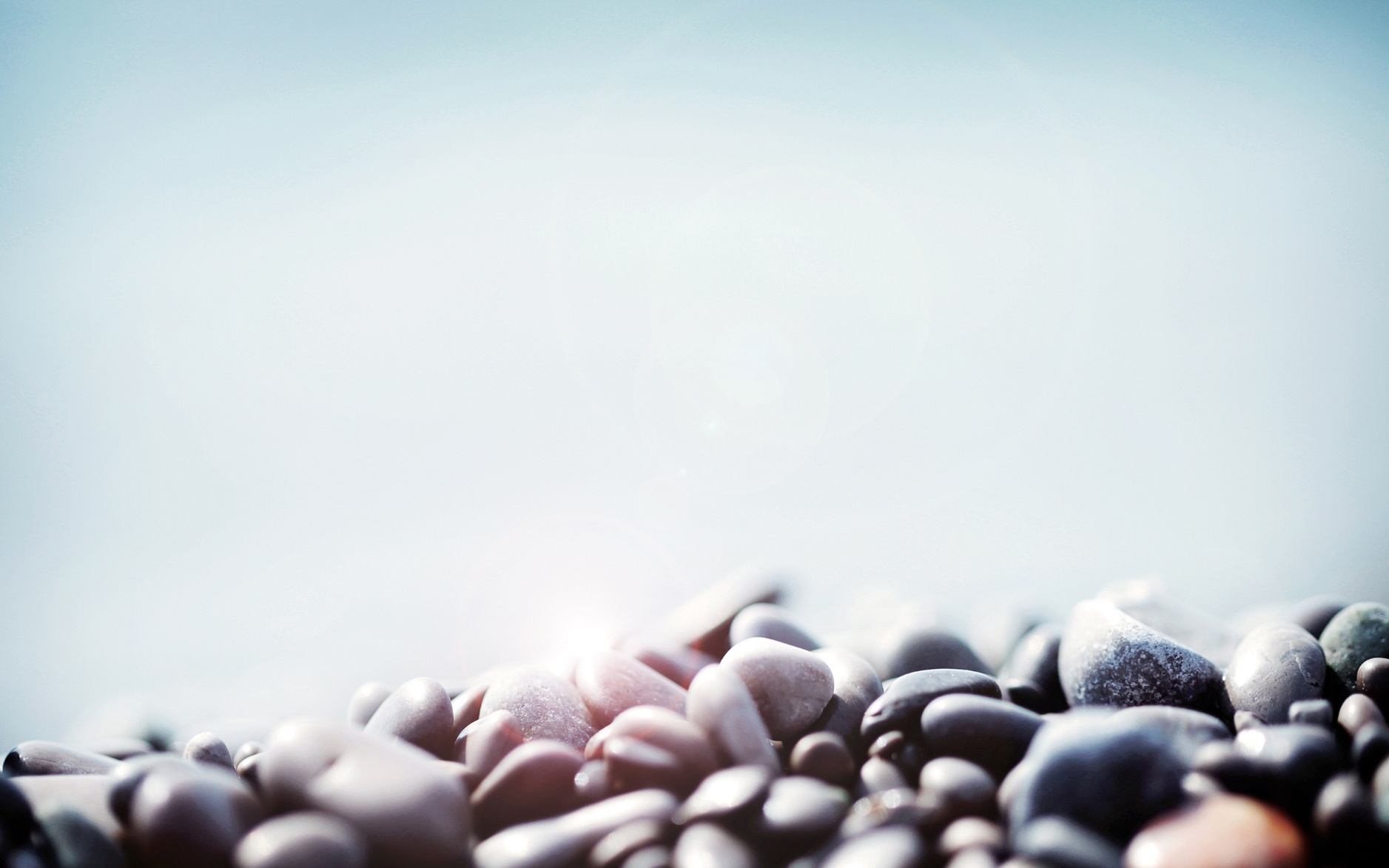 Познавательно-исследовательская деятельность в средней группе по теме: «Страна волшебных камней»
МБДОУ д/с «Светлячок»
Воспитатель: Степанова В.А.
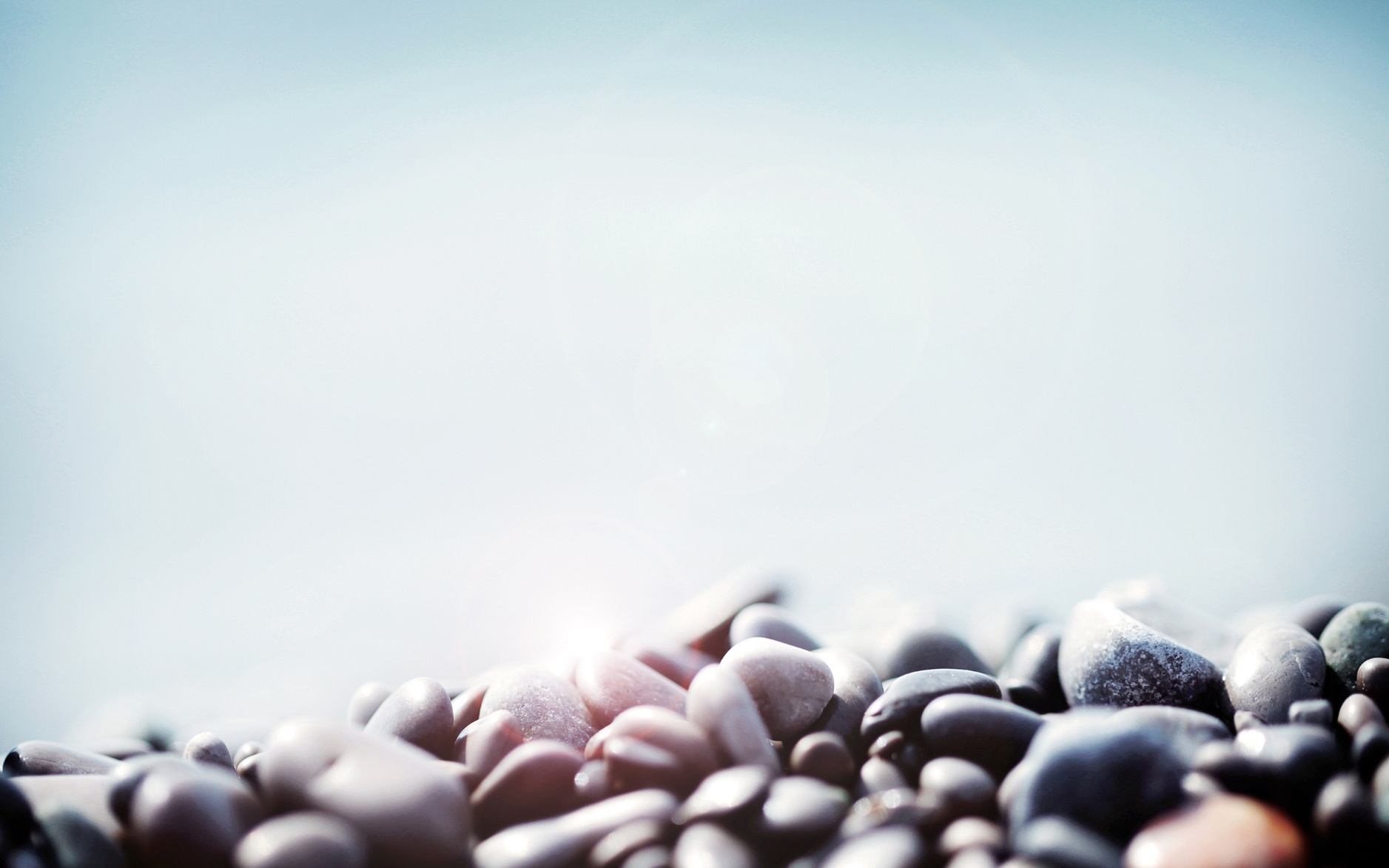 Цель: Познакомить детей с разнообразием мира камней и их свойствами.
Задачи:
1. Закреплять представления детей о речных и морских камнях;
2. Закреплять умение обследовать предметы и называть их свойства;
3. Развивать сенсорные ощущения, с помощью разных органов чувств обследовать камни;
4. Развивать интерес к окружающему миру.
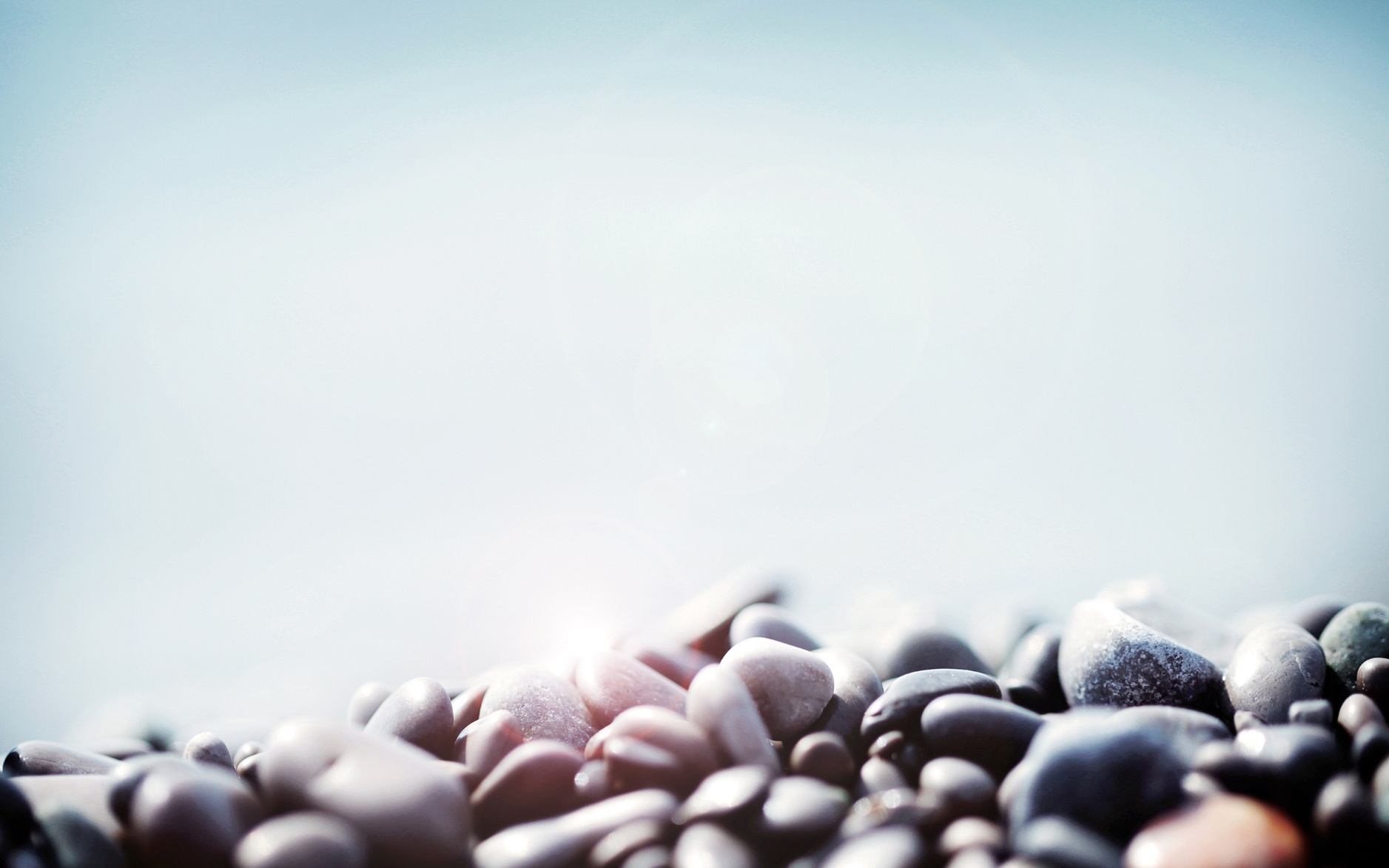 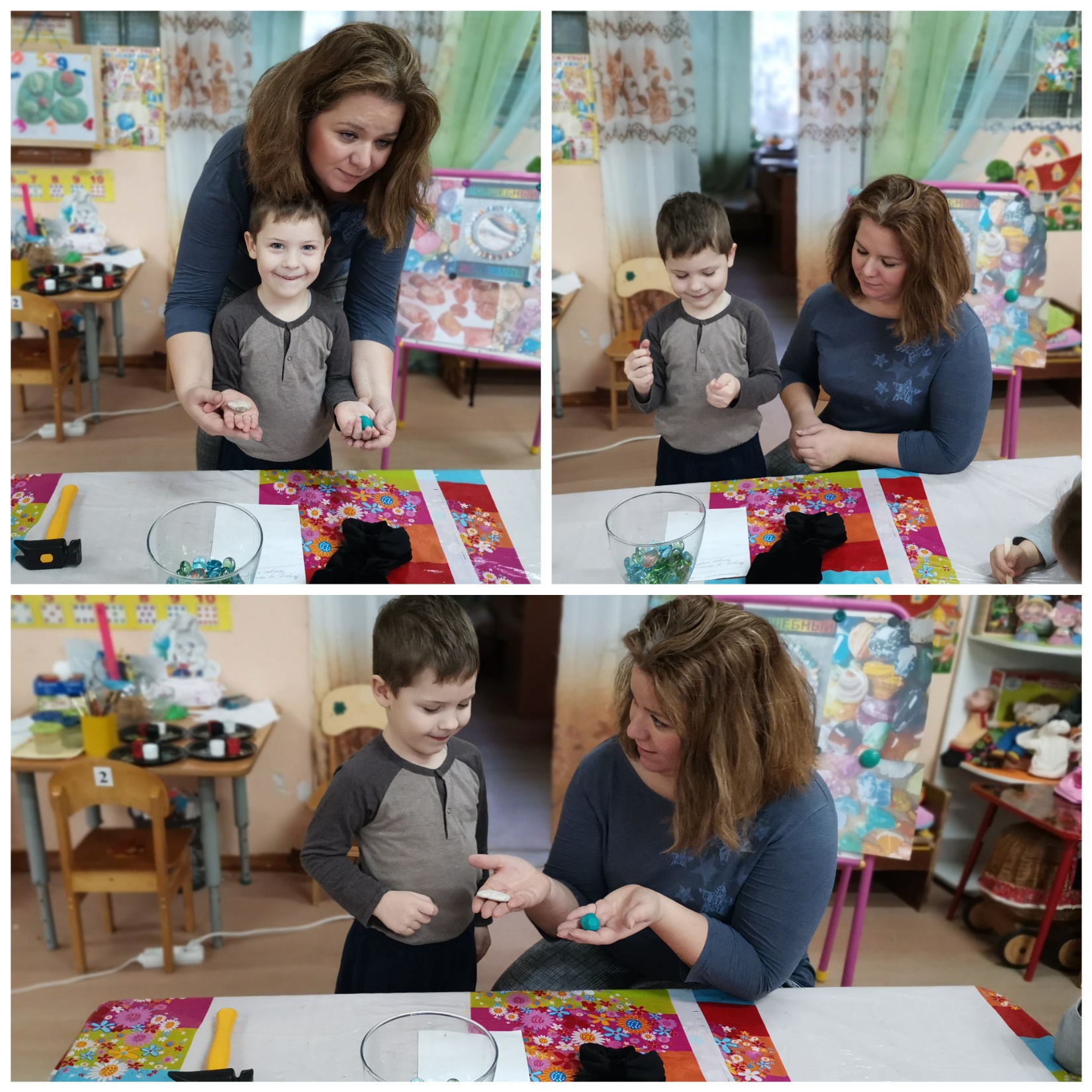 «Твердый – мягкий»?
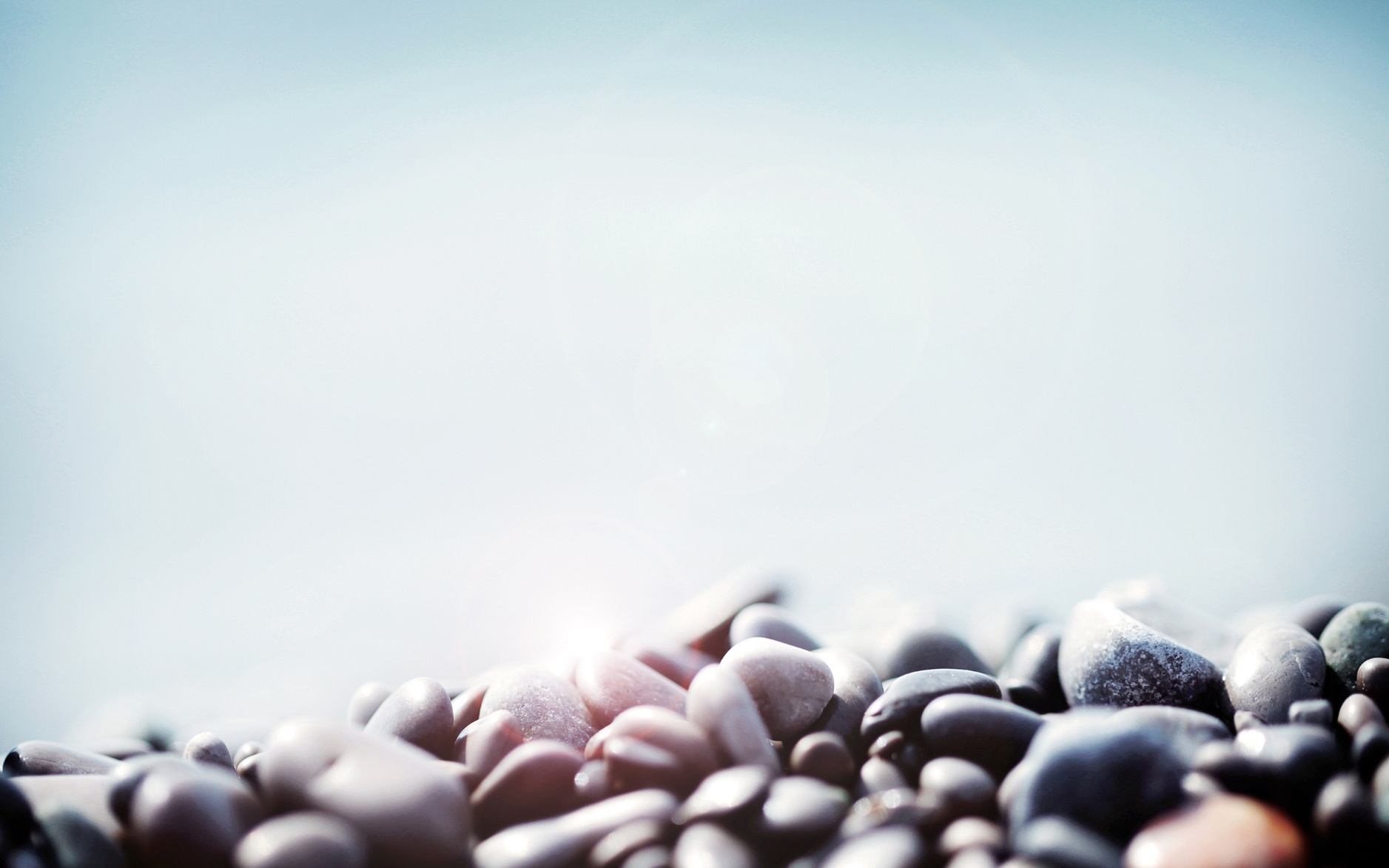 «Легкий - тяжелый»?                                                                       Что потонет, камень или пробковая пробка?
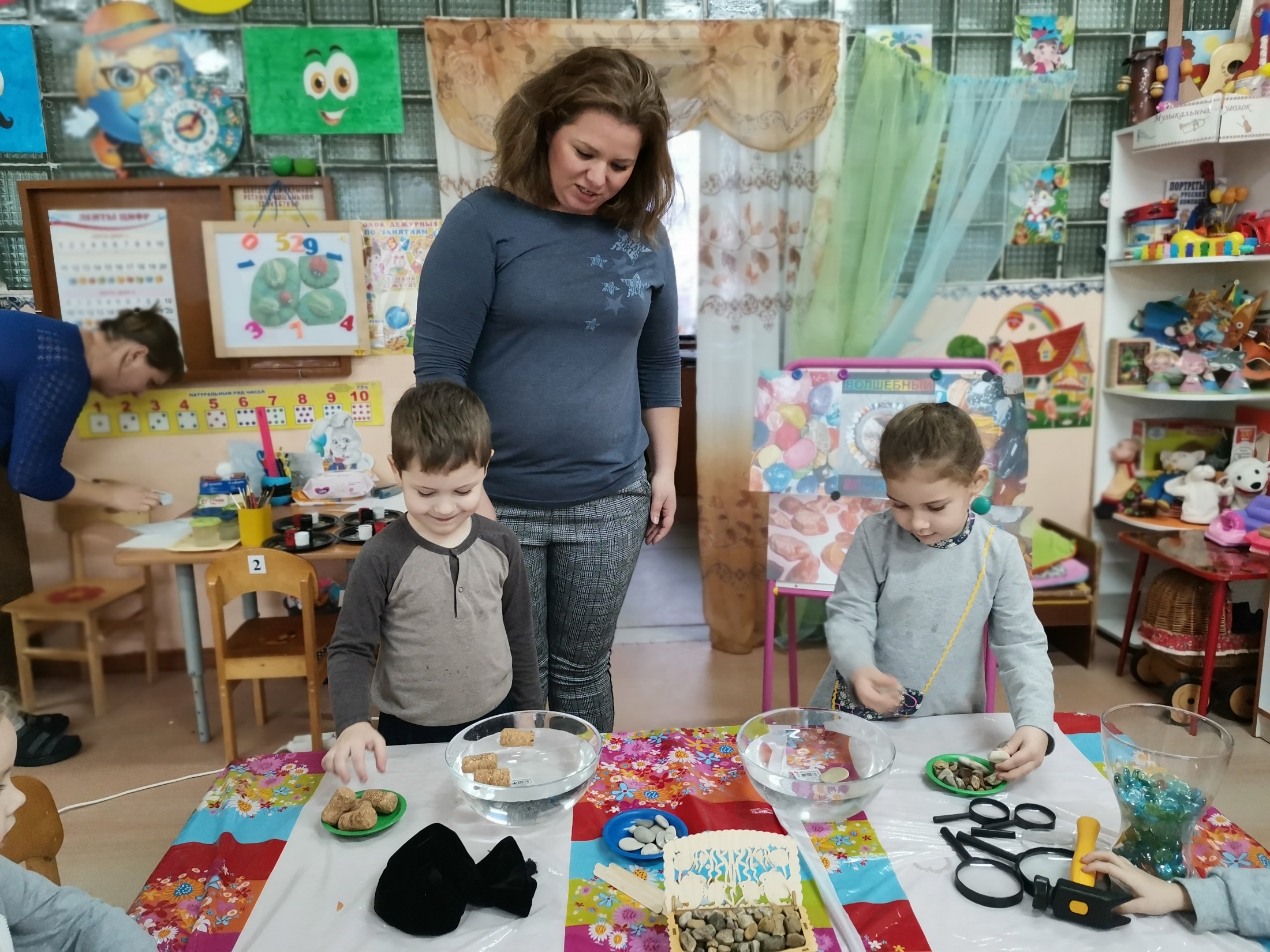 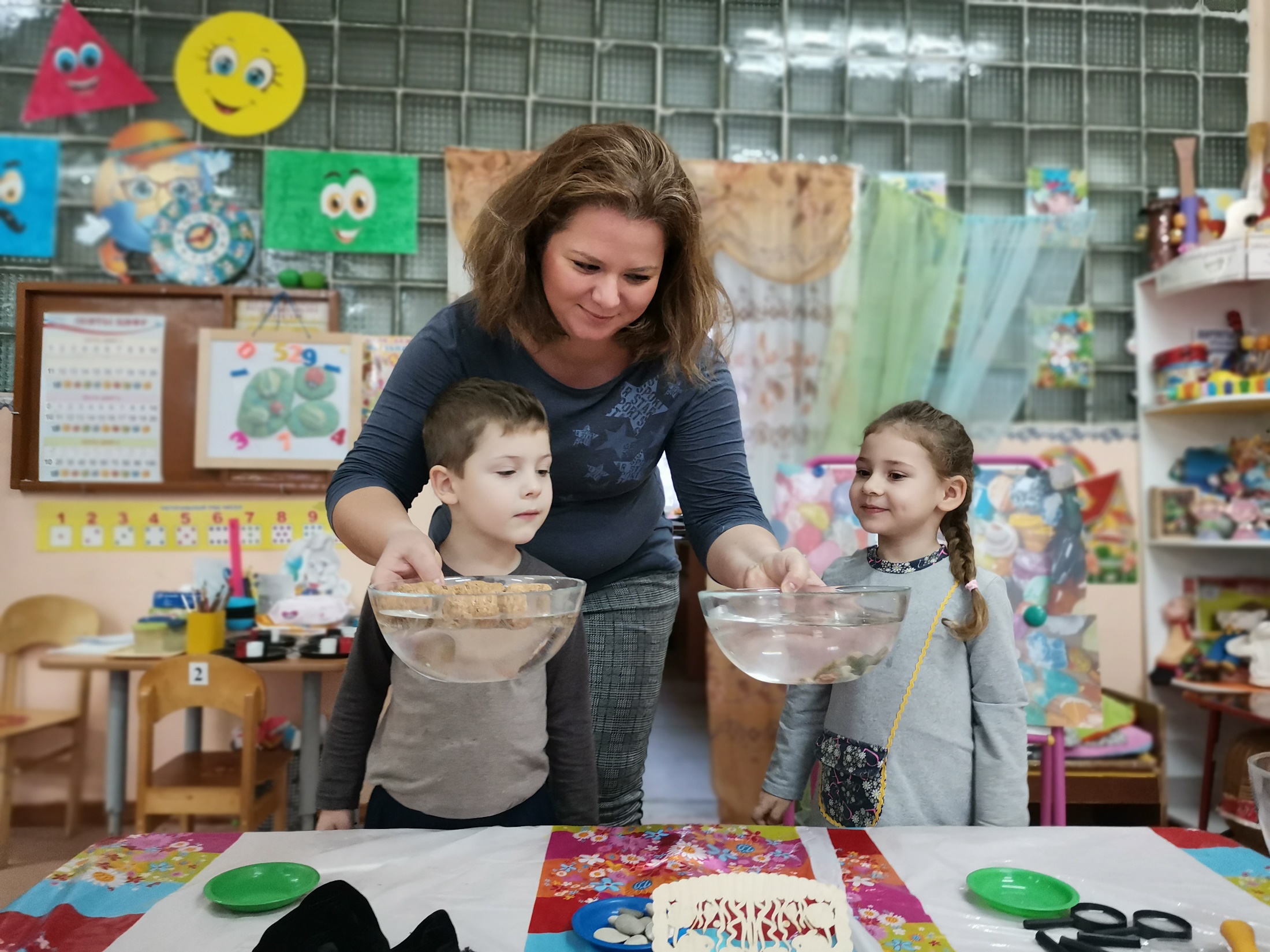 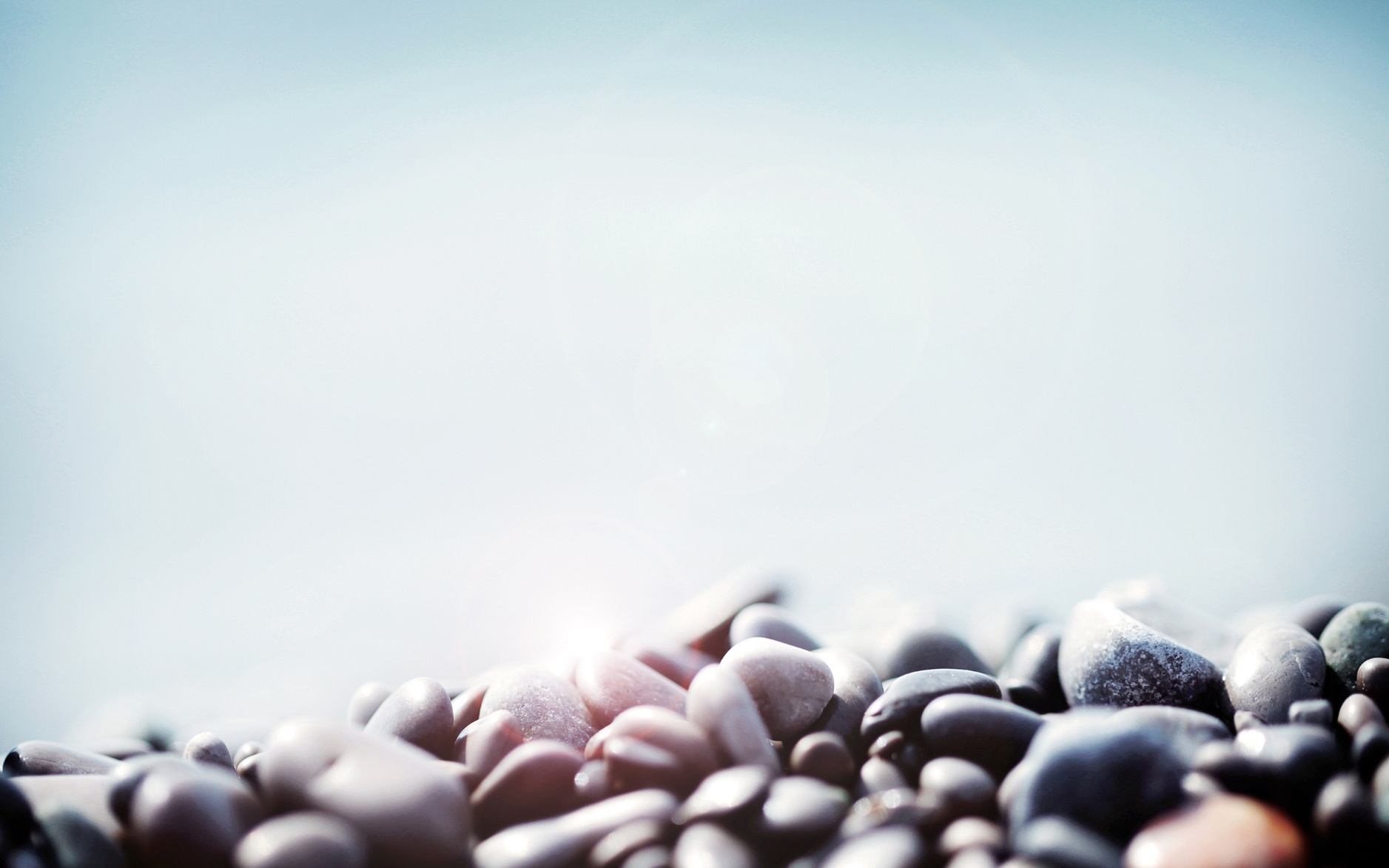 «Рассматривание камней через лупу»
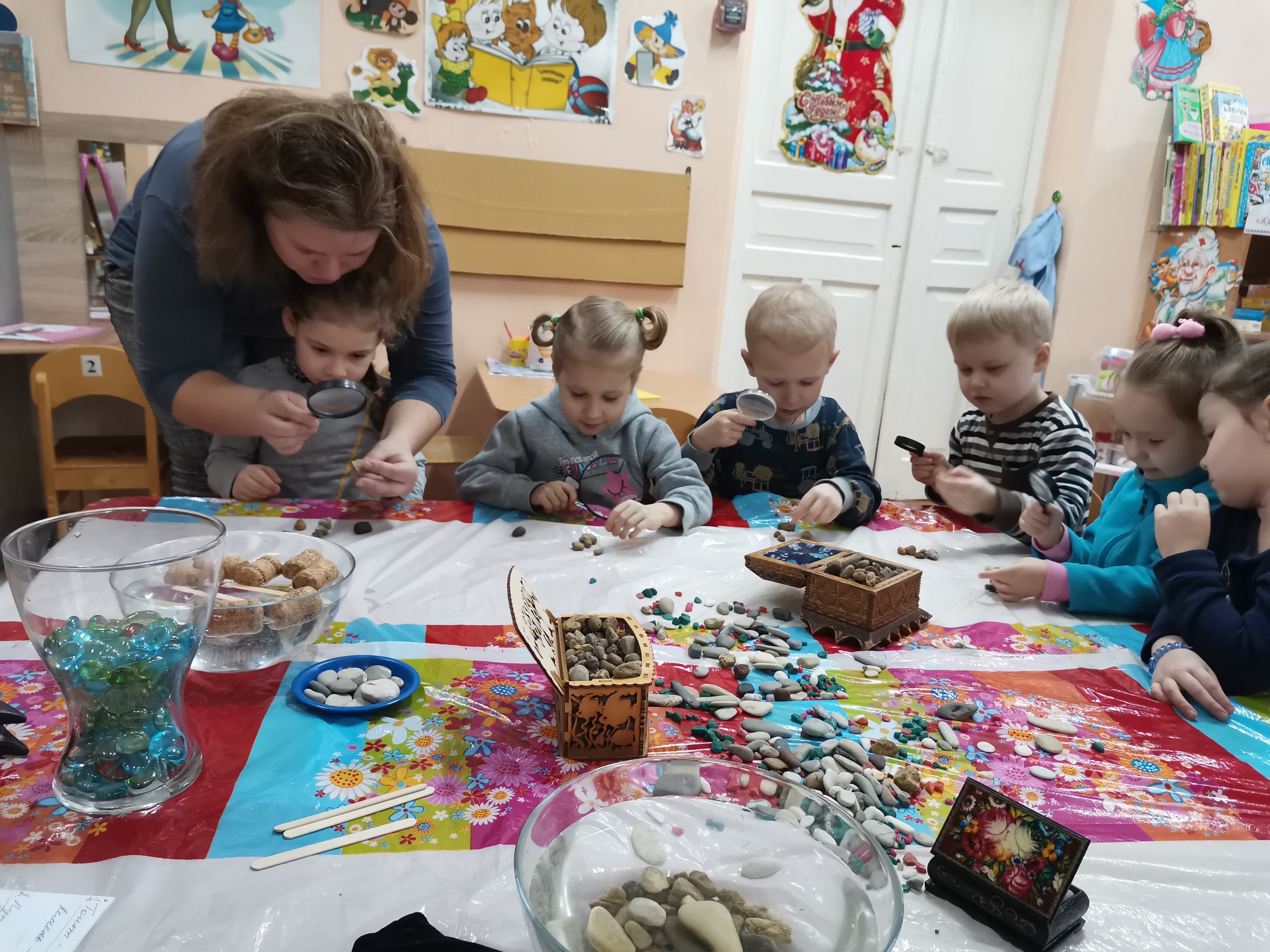 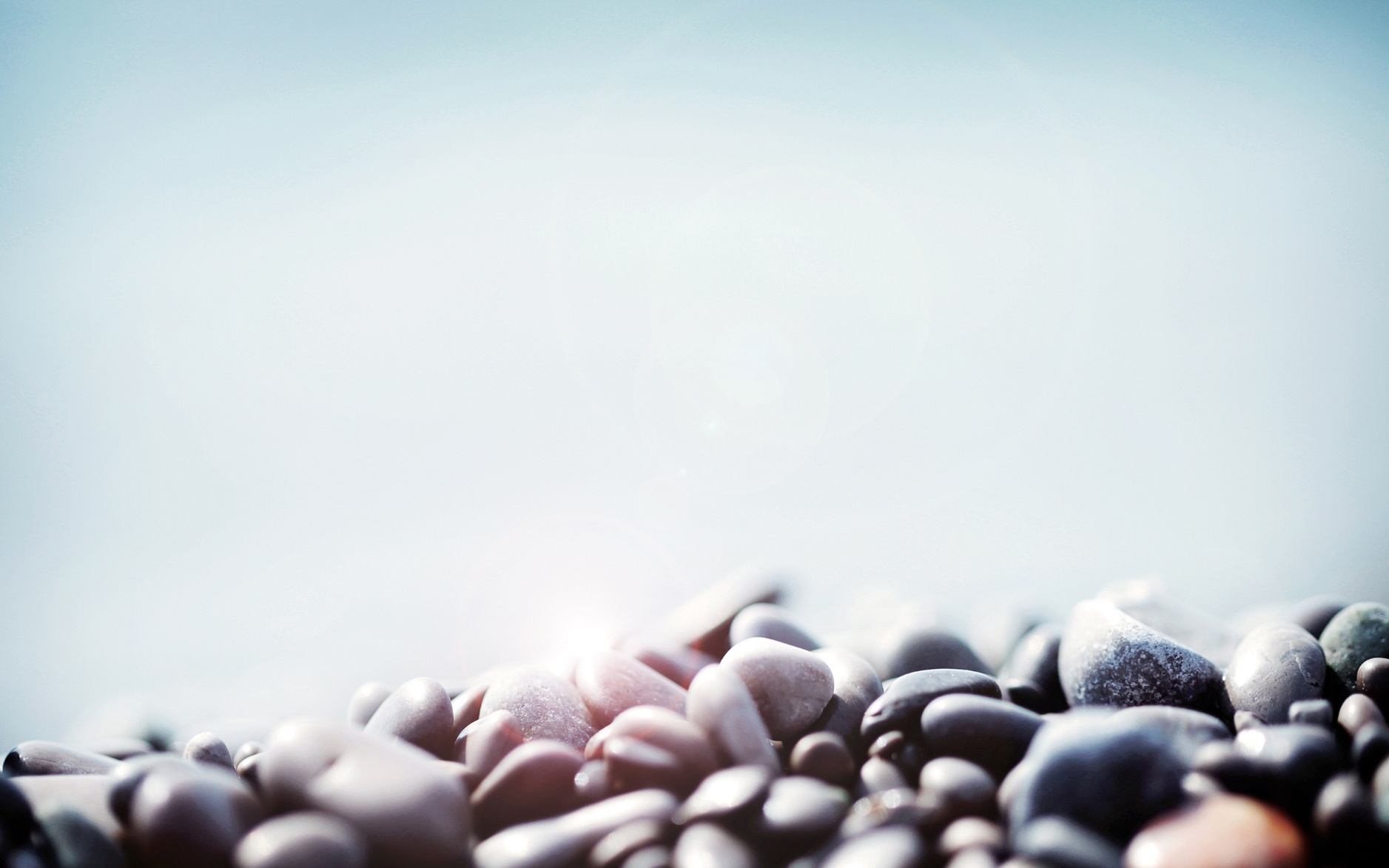 «Определение размера»
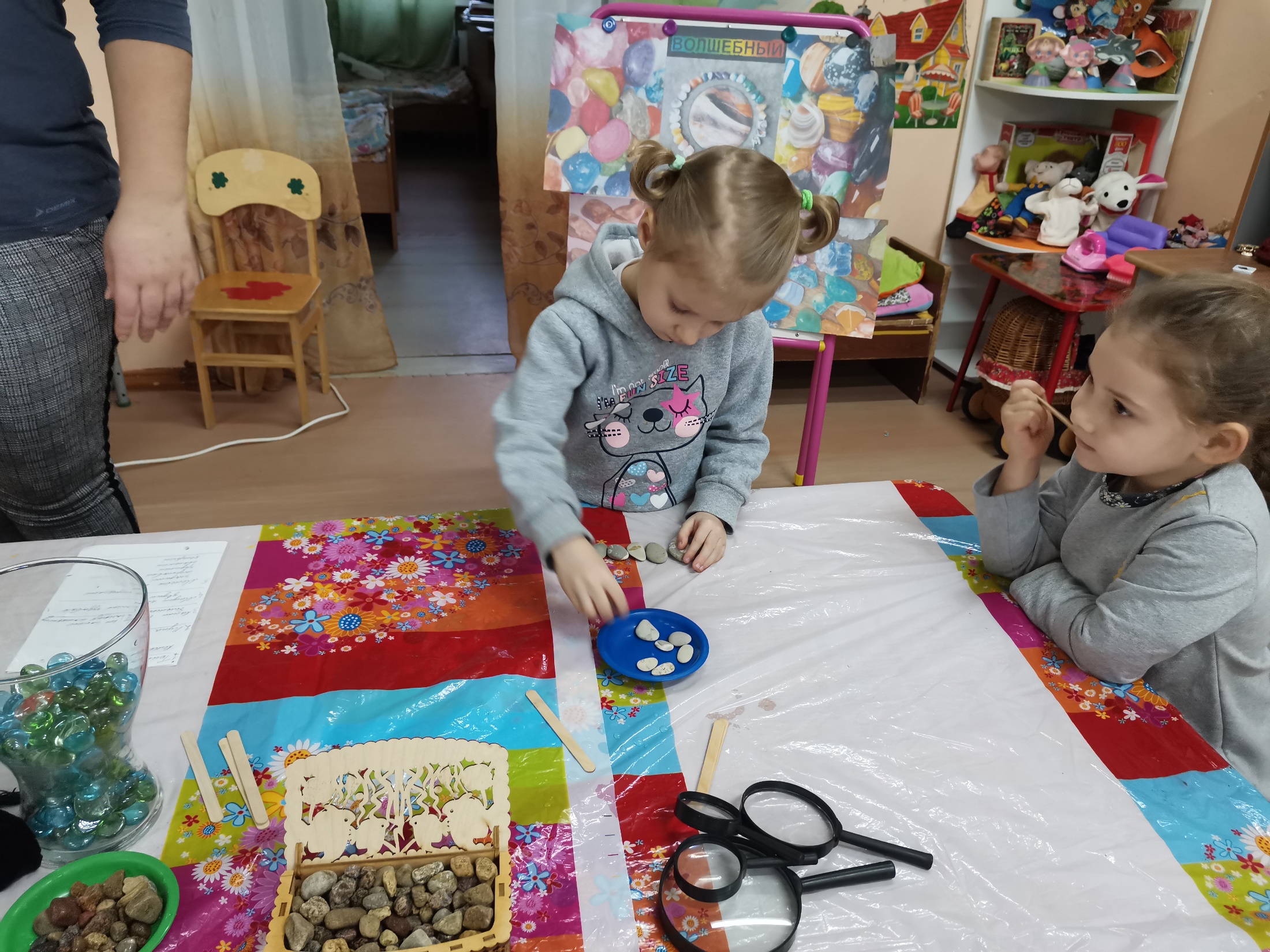 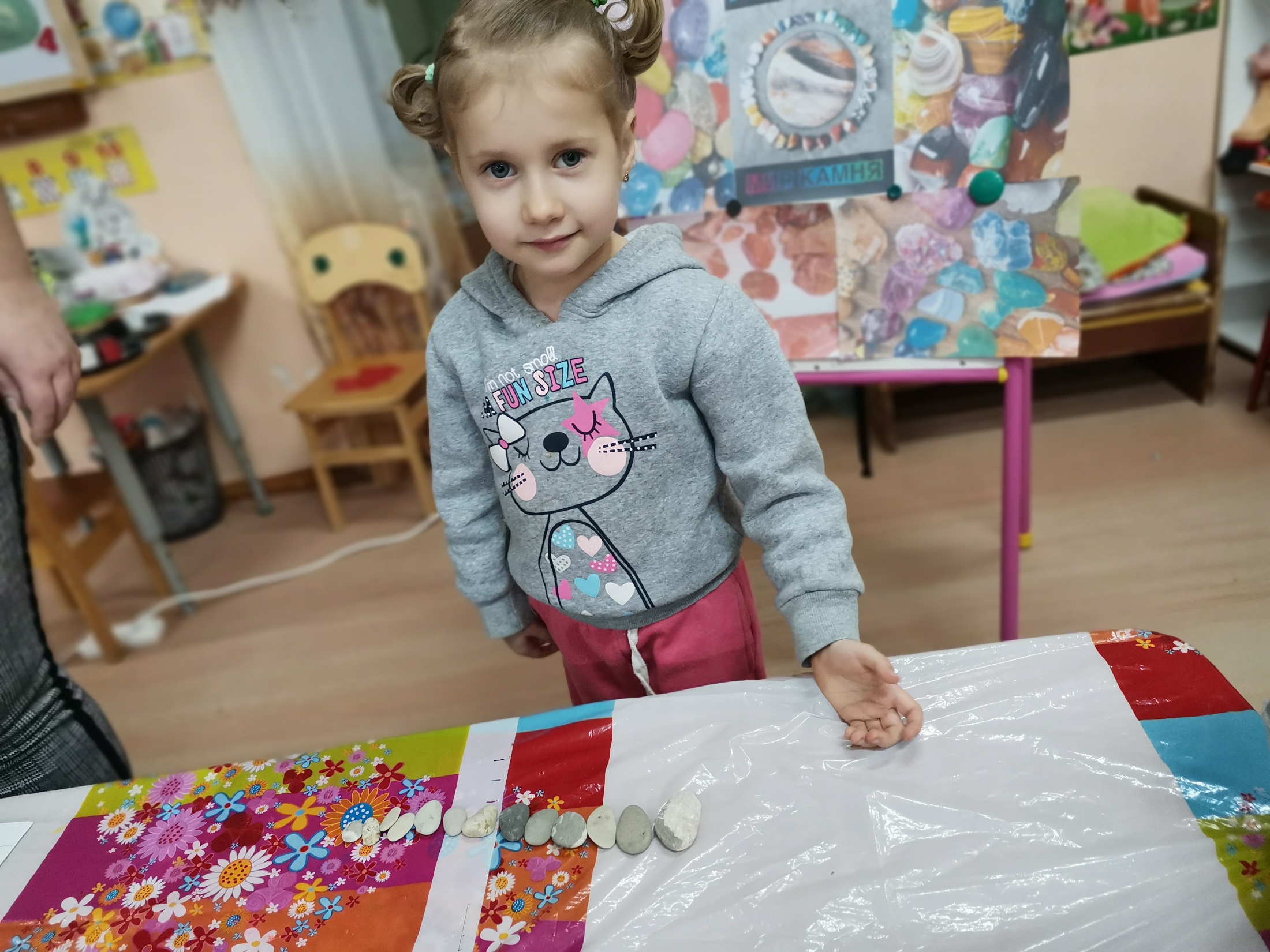 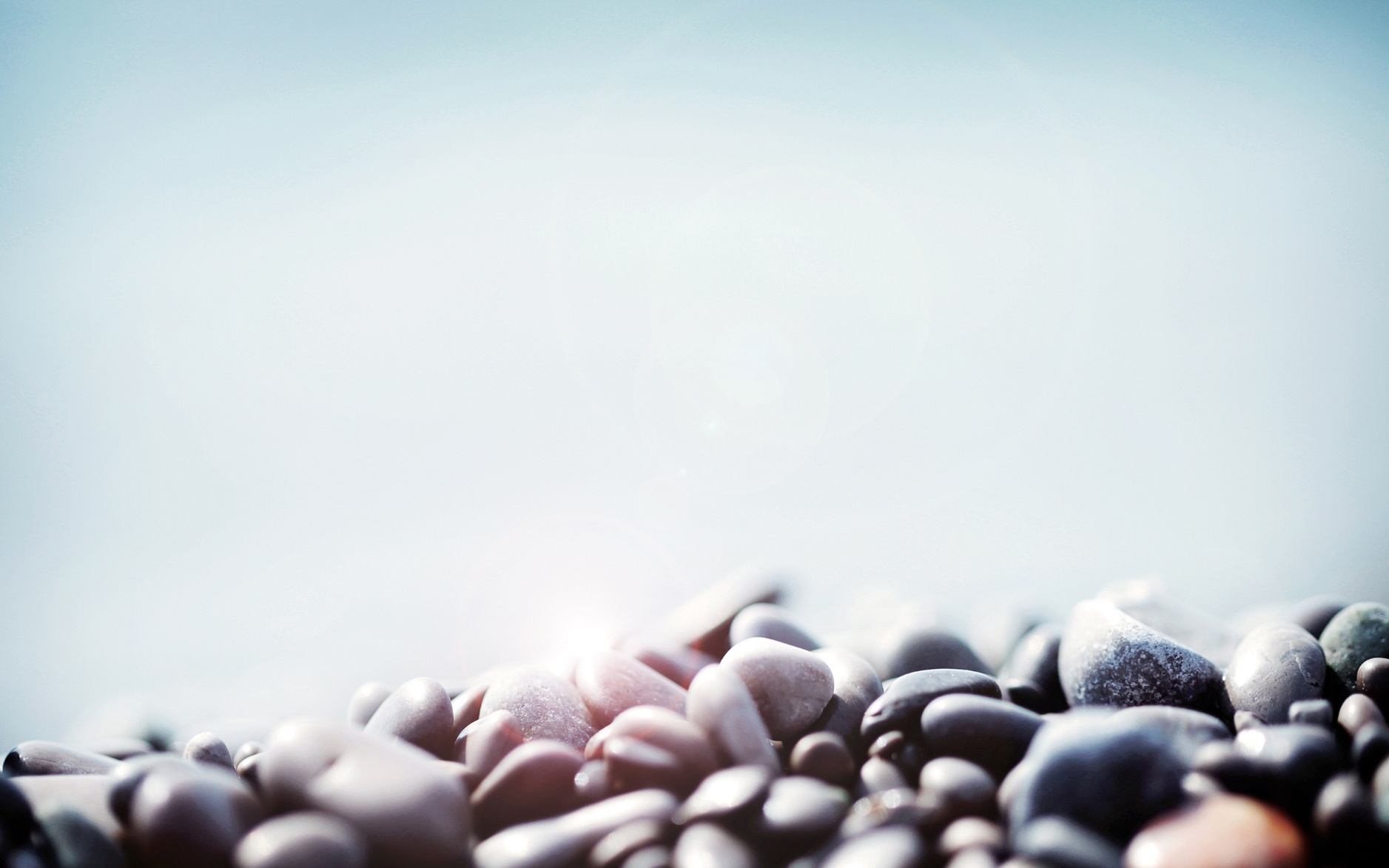 «Физкультминутка»Ходьба по камешкам для профилактики плоскостопия:Друг за другом мы идем, и по камешкам пройдем,Камешки волшебные, свойства их целебные,Всем здоровье укрепляют, организму помогают!
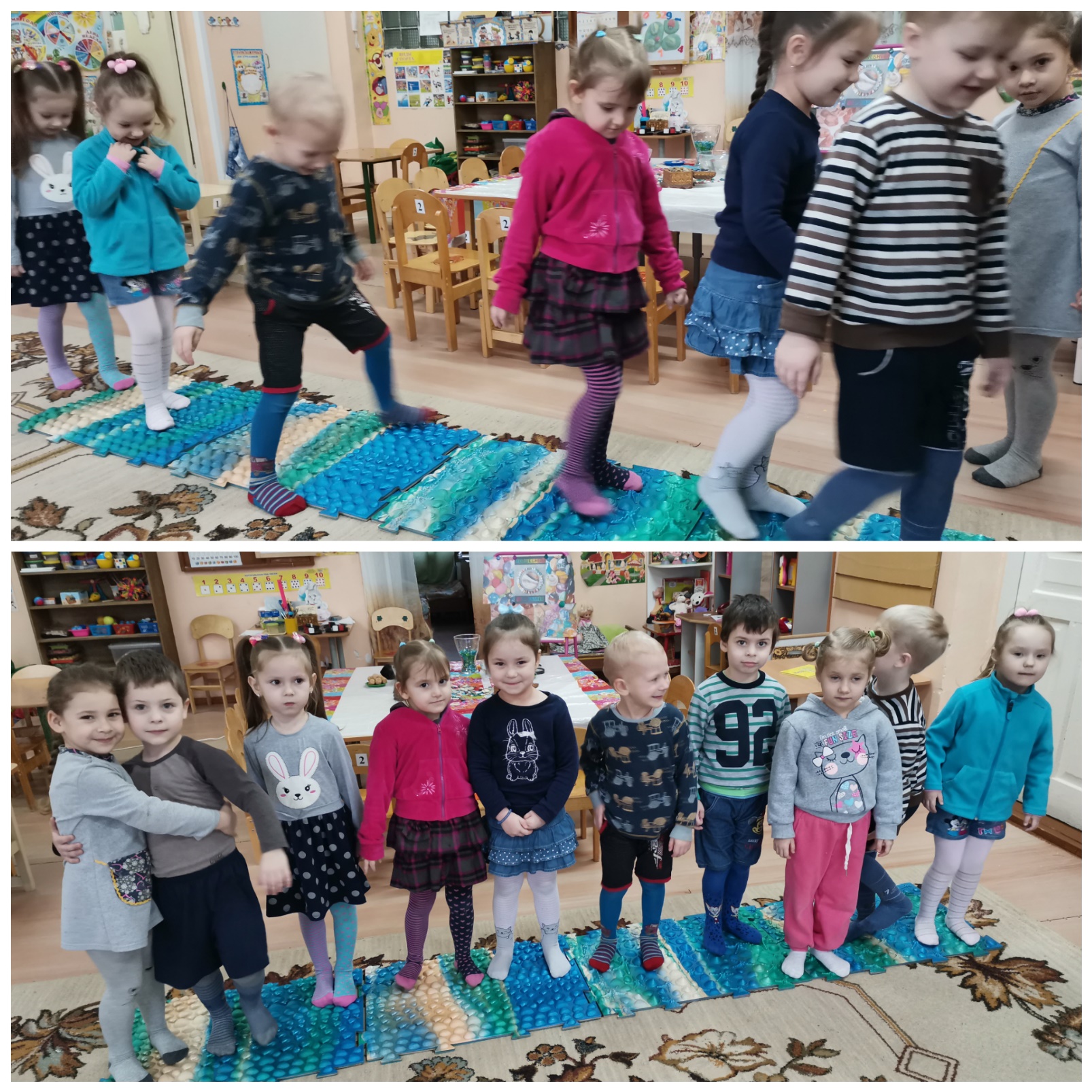 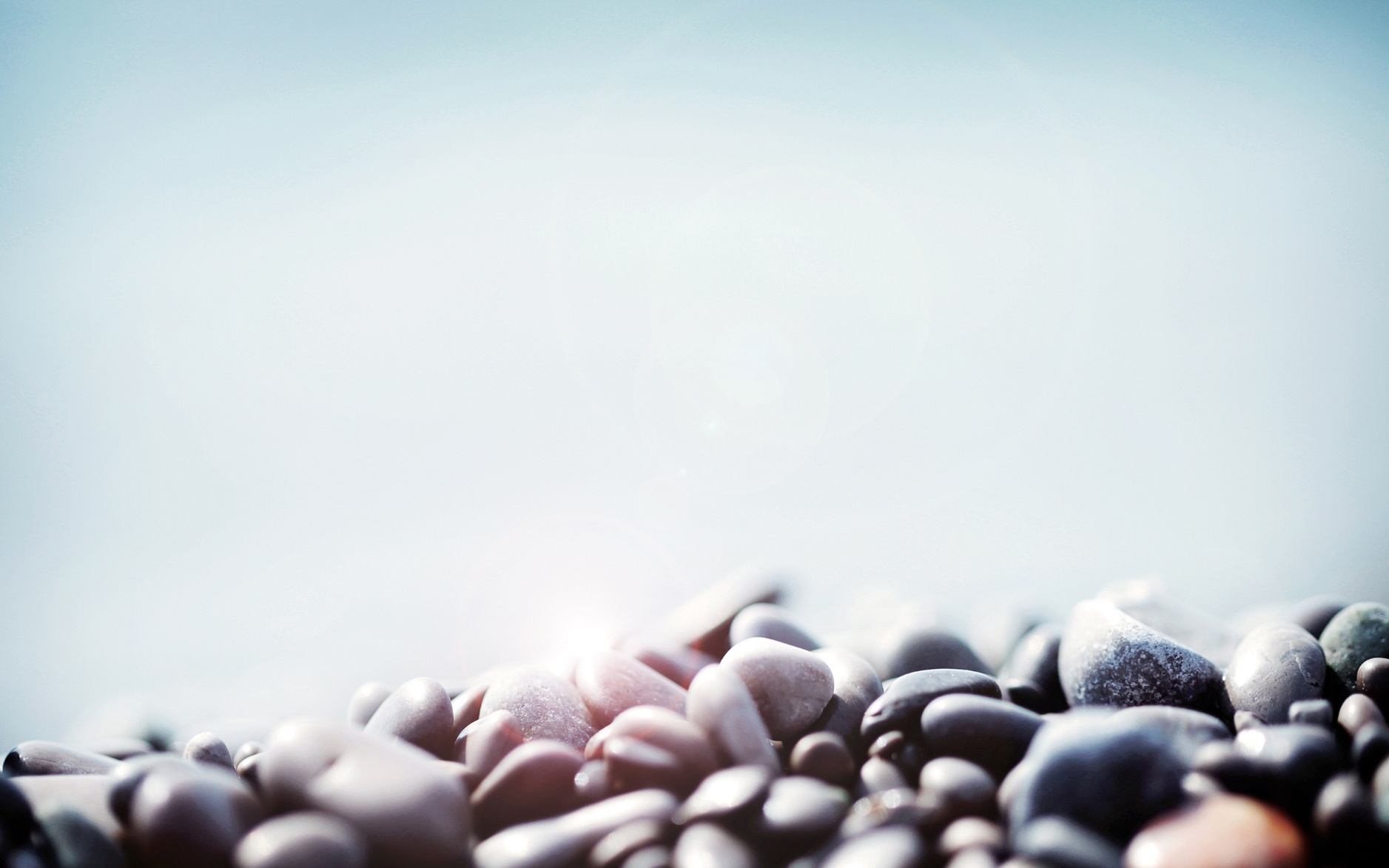 «Сенсорный мешочек» Из мешочка нужно достать самый маленький, шершавый, большой и др камешки.
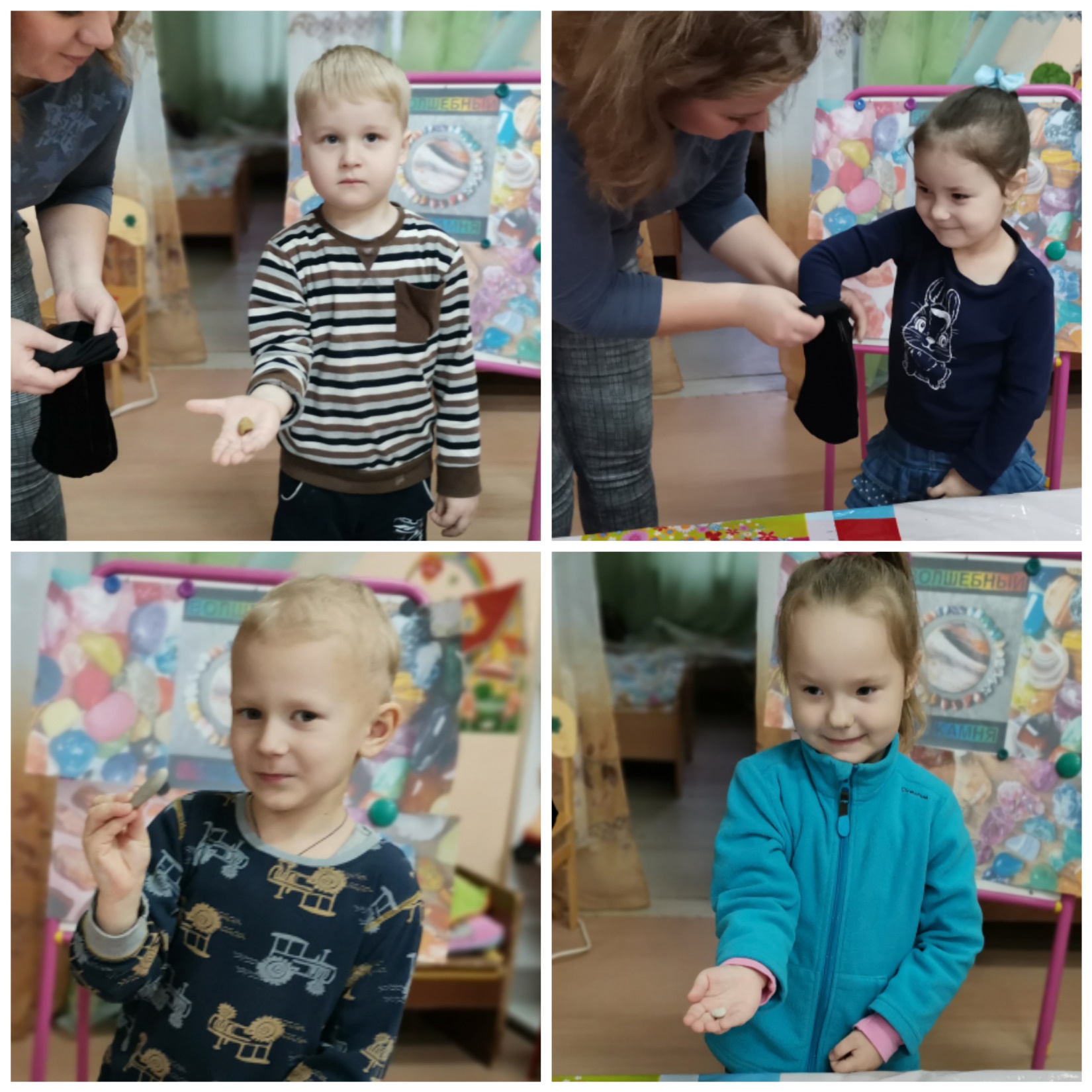 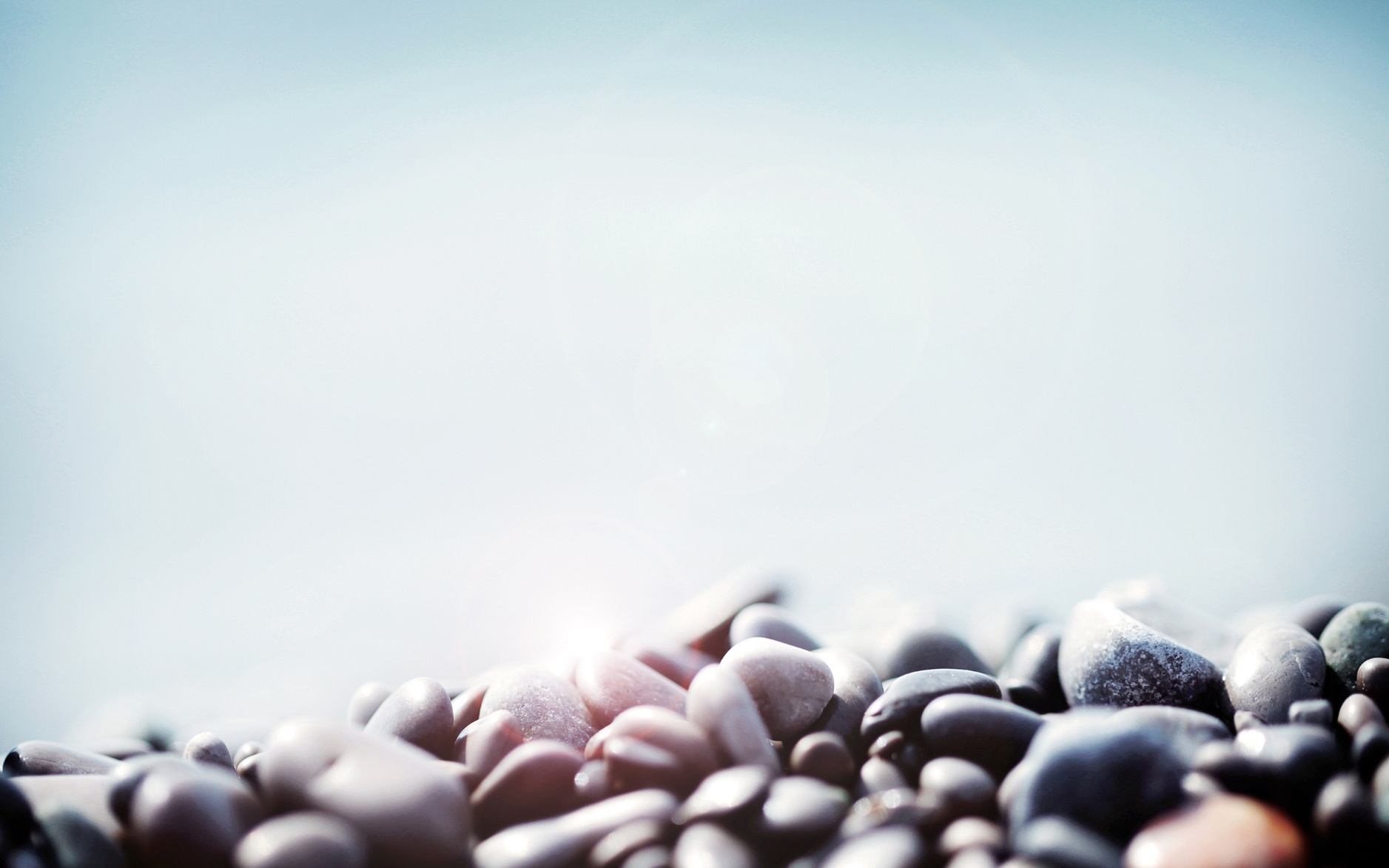 «Нетрадиционная техника рисования – на камне»
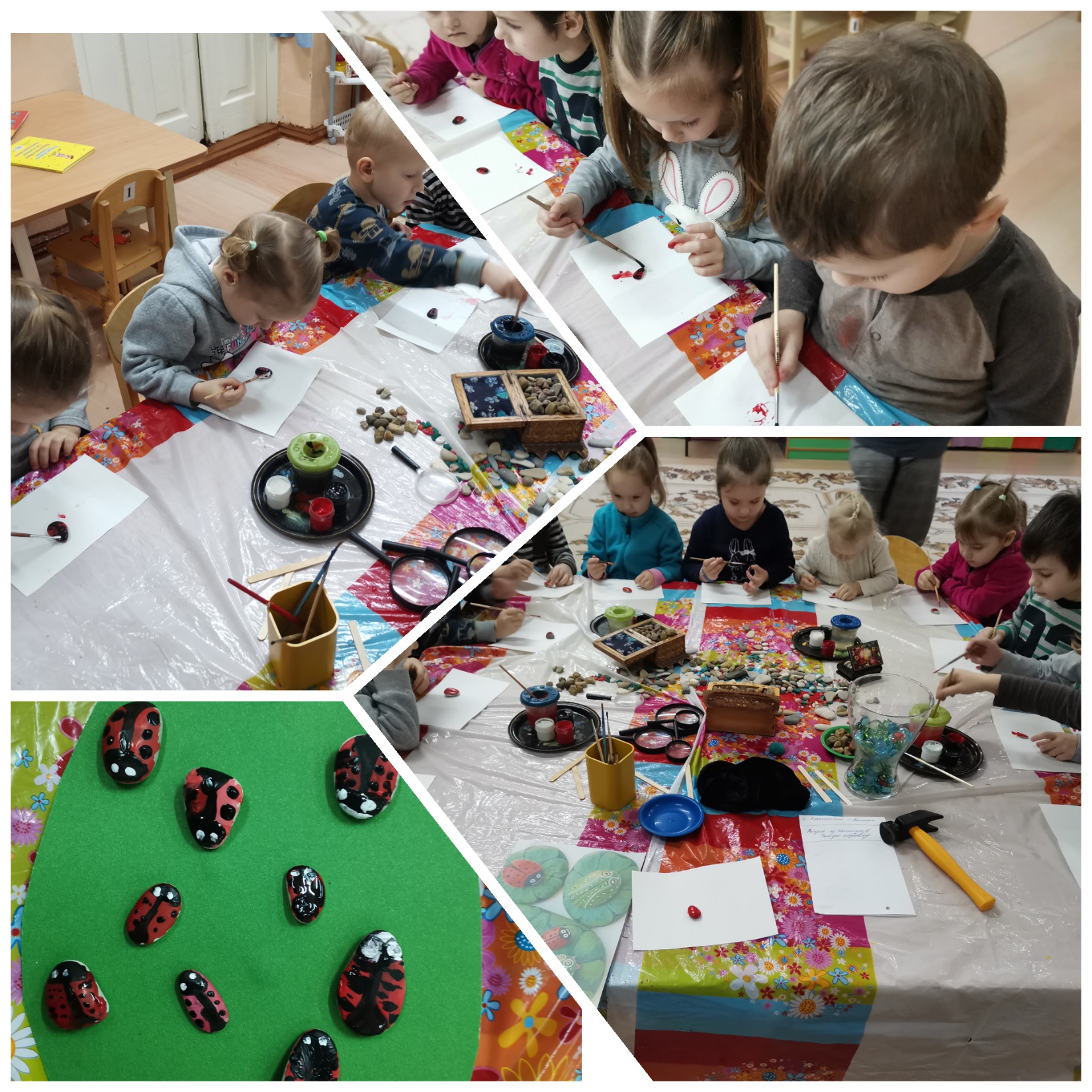 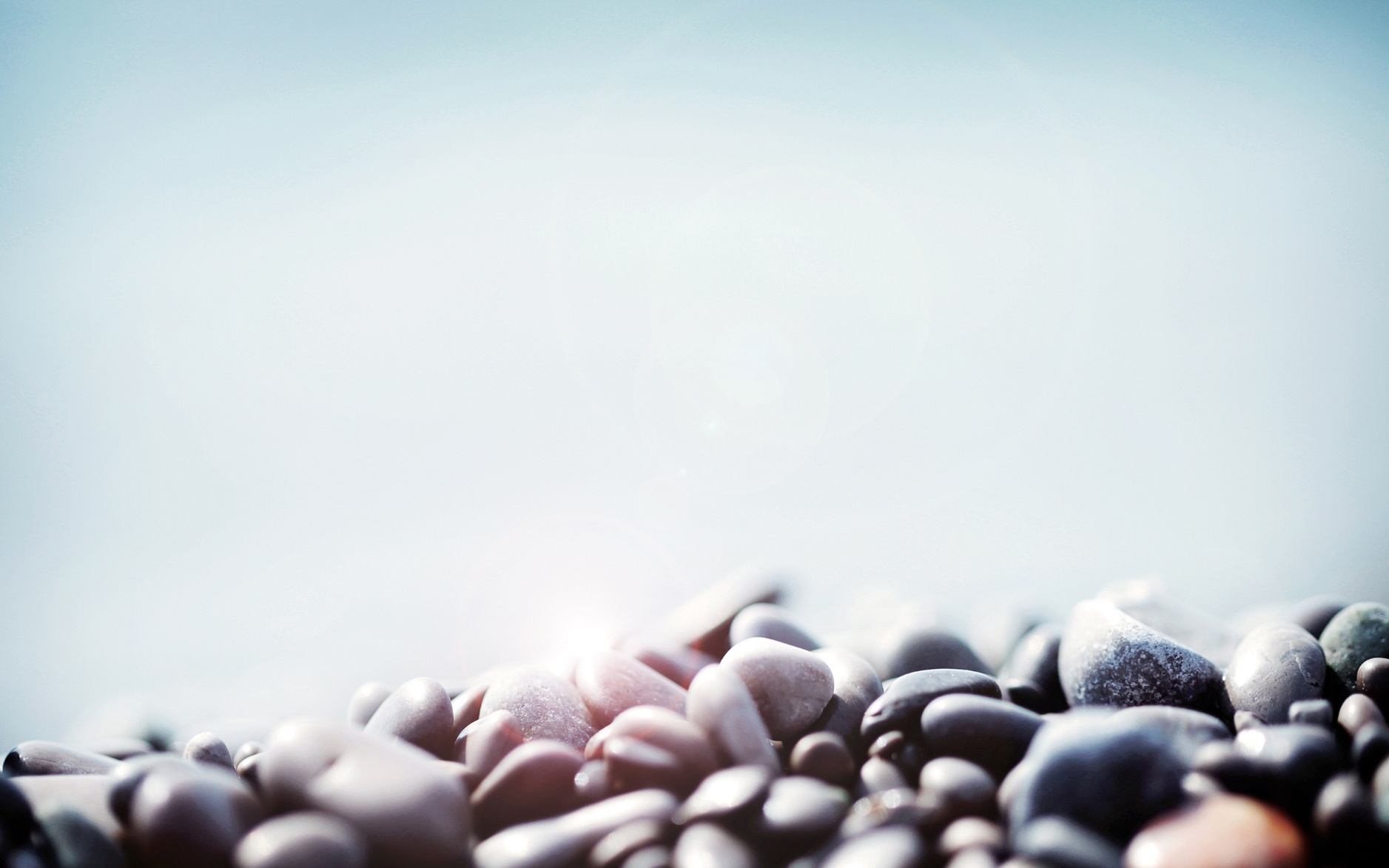 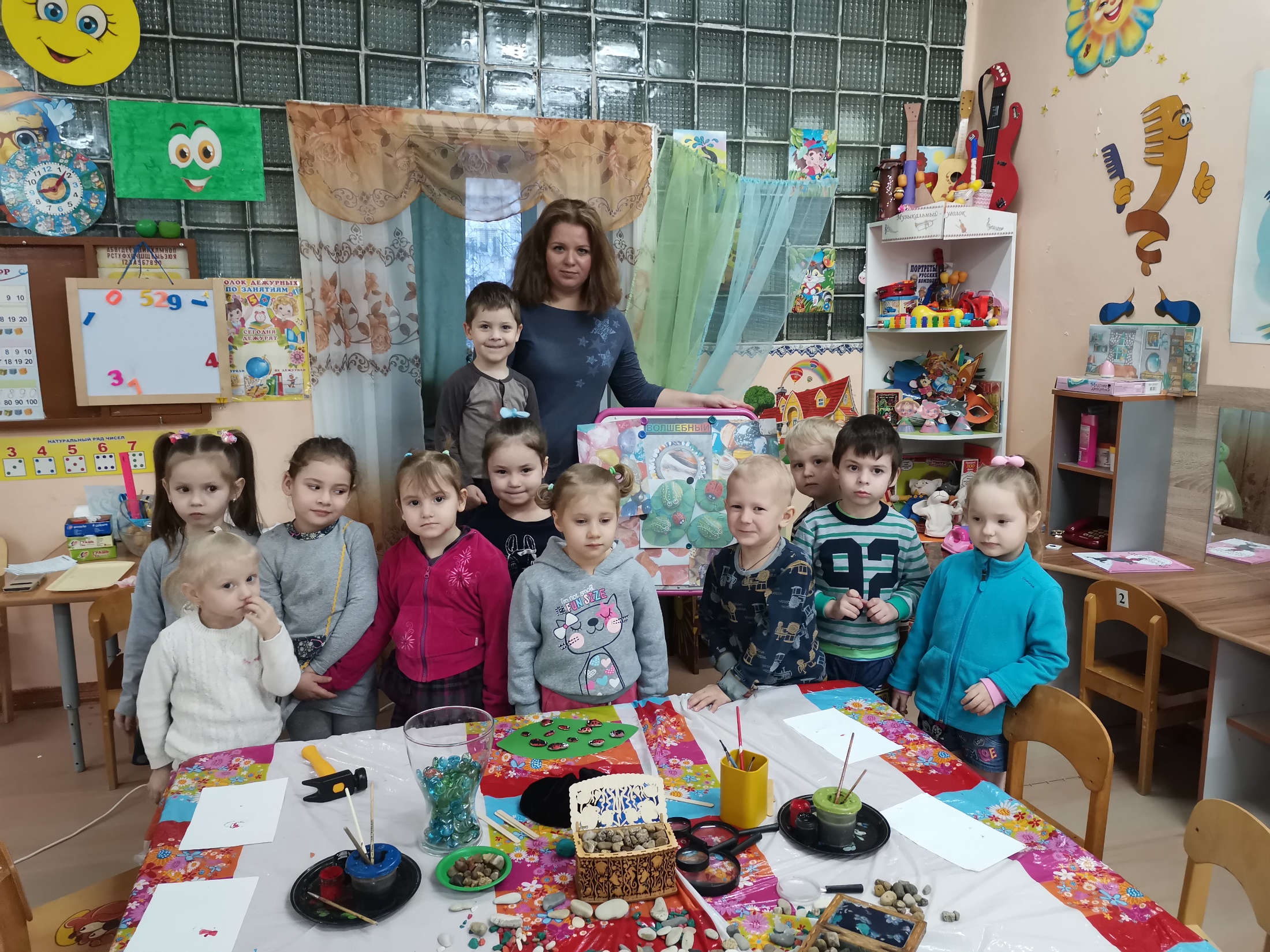 Спасибо за внимание!